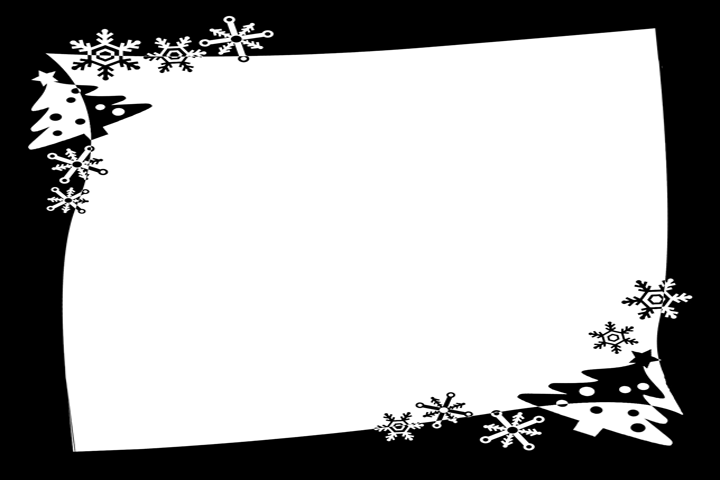 CONFERENCE  ANNUELLE D’IMPACT POUR LE SERVICE
ECOLE DU MINISTERE 2ème EDITION
SEMINAIRE DE FORMATION POUR LEADERS  ET OUVRIERS
LA CROISSANCE DE L’EGLISE
Thème:  Implantation, Administration et Gestion
                D’Eglises de maison et petits groupes
Objectif: Communiquer les techniques et principes qui produisent la croissance 
*La croissance est qualitative: un style de vie divin (grec: zoé)
*Quand la vie est présente, Dieu lui-même ajoute
D’où la quantité. Dieu ajoute les sauvés(Act 2:47)
LA CROISSANCE COMMENCE PAR UNE VIE DE    CAMARADERIE,D’AMITIE CAR C’EST LA FINALITE jean 15:14-15
CETTE AMITIE OU CAMARADERIE NE PEUT ETRE EFFECTIVE QUE DANS LES PETITS GROUPES,OÙ ON SE CONNAIT (PSAUMES 133) ET ON VIT LE PARTAGE (grec=koinonia)
Les disciples étaient efficaces parce qu’ils évoluaient en petits groupes de où ils partageaient:
*Le même enseignement
*La même mission et les mêmes buts
*Les mêmes passions
*Leurs biens
*L’amitié
Là où l’amour de la croix grandit, la camaraderie grandit
Là où l’amour de la croix diminue, la camaraderie diminue
L’EGLISE DOIT ETRE UN LIEU DE RESTORATION, LÀ OÙ CE QUE NOUS AVIONS PERDU DANS LE MONDE NOUS LE RETROUVONS: capacité à refaire confiance, le véritable amour, la confiance, l’espérance, la paix etc
*Il n’y a pas de petit ni de grand, pas de faible ni de fort, de riche ni de pauvre, pas d’homme ni de femme mais tous unis dans une alliance d’unité pour accomplir le même but.
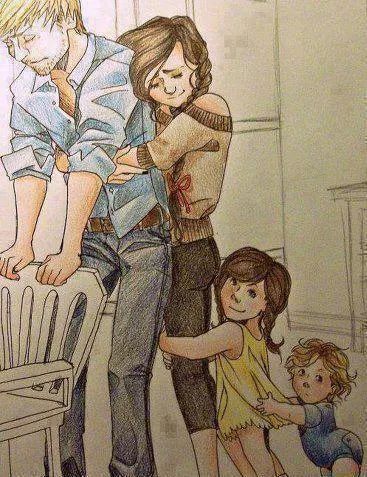 *La tribu, le background intellectuel, les races, le rang social, rien de tout cela mais c’est un groupe d’amis partageant tout ce qu’ils possèdent. Un groupe de gestionnaires et non de propriétaires.
*Des groupes où nous voyons les uns les autres non selon leurs fautes mais comme Dieu les voient si un travail est fait en eux. Personne n’est négatif, je dois tout simplement investir du mien en lui pour qu’il devienne quelqu’un de meilleur
DEUXIEME PARTIE
EGLISES DE MAISON
Et 
PETITS GROUPES
Importance et buts des petits groupes
Lettre aux dirigeants:
      Les 5 règles de D.Trembley
*Maintenir une atmosphère sans intimidation ni crainte
*La gestion exacte du temps de service
*Garder confidentiel ce qui est confidentiel
*Innover par des activités pratiques ayant un but
*Diviser le groupe
*Facilités pour  la communauté
*Expression des  besoins interpersonnels et intimes 
*plate forme d’expression individuelle
*Rendement efficace
*Lieu d’instruction des futurs dirigeants
*Atmosphère de surveillance améliorée
*Alternative en cas d’urgence
LES ACTIVITES PRATIQUES DE CROISSANCE DES PETITS GROUPES
*Activité de la chaise vide
*Activité d’authenticité
*Activités des formes de tables
*Activités de gestion de     l’autorité
*Activité d’expression et d’identification des talents
*Activité et scénettes pour évangélisation
*Activité consultatives
*Activités éducatives et initiation à la vie
1- ACTIVITÉS D’ÉVALUATION DU GRPE
Faites participer tt le monde 
*Evidence des objectifs
*Taux de réalisation
*Efficacité des méthodes/autres méthodes
*Unité et communauté
*Organisation et structuration
*Communication
*Efficacité du ou des dirigeants
*Taux de participation
2- EVALUATION D’UN MEMBRE
Troisième partie
IMPLANTATION D’EGLISES
AVANT DE COMMENCER
Investissez du temps et les moyens pour appliquer le bon remède à ces facteurs minimaux. Ils doivent être traités sinon ils deviendront une partie de votre fondation.
RECENSEZ ET DETERMINEZCE QUI EST VOTRE FACTEUR MINIMAL
~LE POINT DE VUE BIBLIQUE
C’était la base du succès de l’E Primitive Act 2:41

C’est une stratégie d’évangélisation

Utiliser le système de multiplication: pour avoir des fruits de bonne qualité il faut plusieurs fruits

La technique de mulitiplication Act19:1-10,2Tim 2:2

Consultez le diagramme  de la p42

A lire:      Pr 24:10           Zach 4:10             Gal 6:9
~QUELQUES CAUSES D’ÉCHEC P42
Manque de direction claire
Manque de dons ministériels
Manque de prière
Manque de ressources (personnes et finances)
Manque de caractère et de maturité des dirigeants
Manque de formation
Manque de stratégies et d’administration(vision et planification)
Manque d’unité au sein de l’équipe
Manque de compréhension de la culture
ASPECT PRATIQUE
Commence l'implantation
d'églises. Accent sur les missions

Formation de nouveaux ministères.
Multiplication de dirigeants. Location permanente

Les membres s'accordent sur les
alliances, forment les dirigeants des petits groupes, met l'accent sur l'évangélisation

Ministère aux enfants
Début des réunions publiques

Fondations ministérielles
Organisation des petits groupes
Entre dans la communauté
Planification des stratégies

Développement de la Vision
Formation de l'équipe
Formation missionnaire
   Formation en management

Délégation d'autorité
Délégation de responsabilité

Former des dirigeants des petits
groupes
Former en évangélisation
Louange et adoration
Baptême repas du seigneur
Usage des principes de croissance de l'église former dans les petits groupes Service communautaire (santé nutrition) Pratique/formation en évangélisation)

Formation en Management du temps
Les rapports humains sont établis
La prière résulte dans la direction
REPRODUCTION
ADOLESCENCE Jusqu’à la maturité
ENFANCE
Prénatale
CONCEPTION
*LES 6 PHASES D’IMPLANTATION   de Glen YODER p43
Naissance
LES MINISTÈRES IMPLIQUÉS
Apôtre      implantation
Prophète   fondation, direction
Evangéliste       Evangélisation
Pasteur      Le soin et édification
Docteur       Enseignement
ÉQUIPE APOSTOLIQUE 
Eph 4:11-12
LES TYPES DE CROISSANCES
LA PHILOSOPHIE  D’ALLER – DONNER - QUITTER
Equipe apostolique Originale EQUIPE "A"
PEUPLE NON EVANGELISE     GROUPE #1 Présence, Proclamation, Persuasion, Puissance, Propagation 5P
EGLISE IMPLANTEE #1
Avec une équipe de 5 ministères
Equipe Apostolique "B"
envoyée de l'église implante #1
L'EQUIPE "A" originale apostolique va à un autre lieu
PEUPLE NON EVANGELISÉ
GROUPE #3 (5
PEUPLE NON EVANGELISE
GROUPE #2 (5P)
EGLISE SOEUR
EGLISE IMPLANTEE #3
avec 5  ministères
EQUIPE "C" ide
l'église #2
EGLISE IMPLANTEE #2 avec 5 ministères
EQUIPE "C" de l'église # 2
EGLISE SOEUR
EGLISE SOEUR
EGLISE SOEUR
EGLISE SOEUR
LES 12 ACTIVITES DE L’IMPLANTATION
*CHERCHER LA DIRECTION DU SEIGNEUR
*ORGANISER VOTRE EQUIPE
*SOYEZ ACCOUTUME AVEC LE PEUPLE
*RECLAMER LA VICTOIRE DU CHRIST
*TROUVEZ DES GENS RECEPTIFS
*ENSEIGNEZ L’EVANGILE
*EVALUEZ LES RESULTATS
*BAPTÊMES ET RECEPTION DES MBRES DS LA NOUVELLE EGLISE
*ENSEIGNEZ  À OBÉIR
*TENIR DES RENCONTRES DE LOUANGE
*MOBILISER LES NOUVEAUX CONVERTIS
*FORMATION DES DIRIGEANTS